Plantes aquatiques
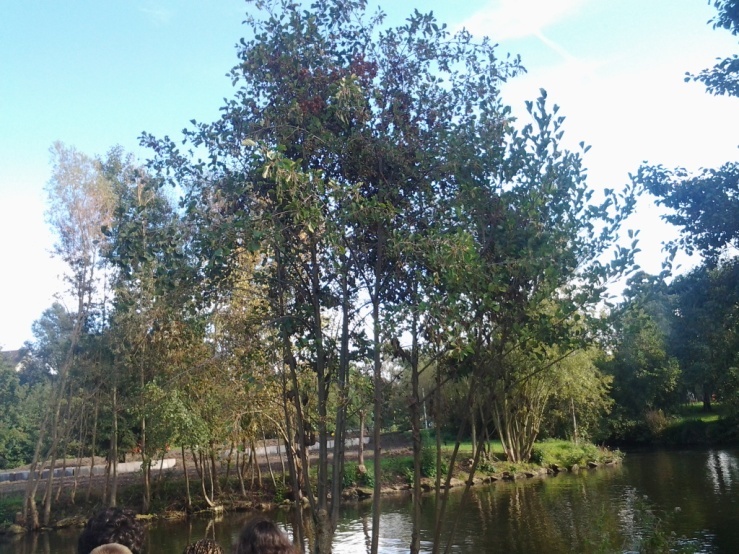 ENZO
ET
ARTHUR
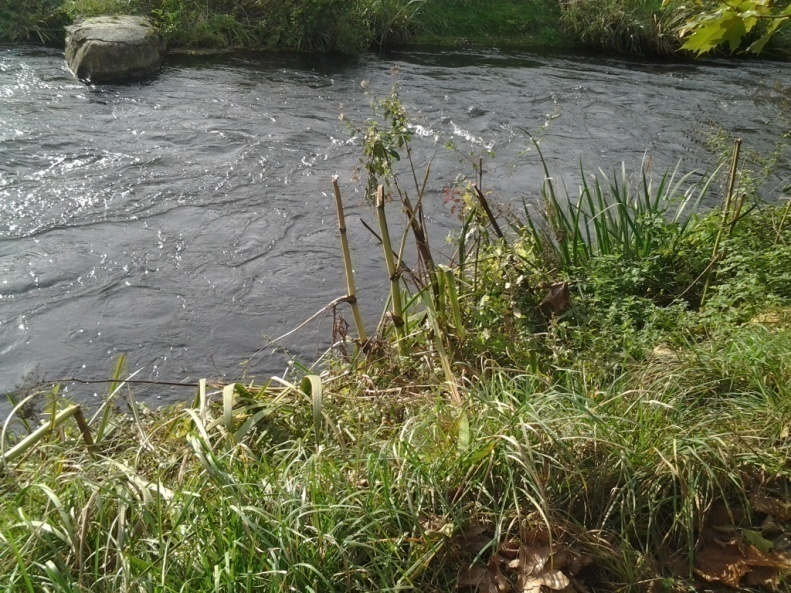 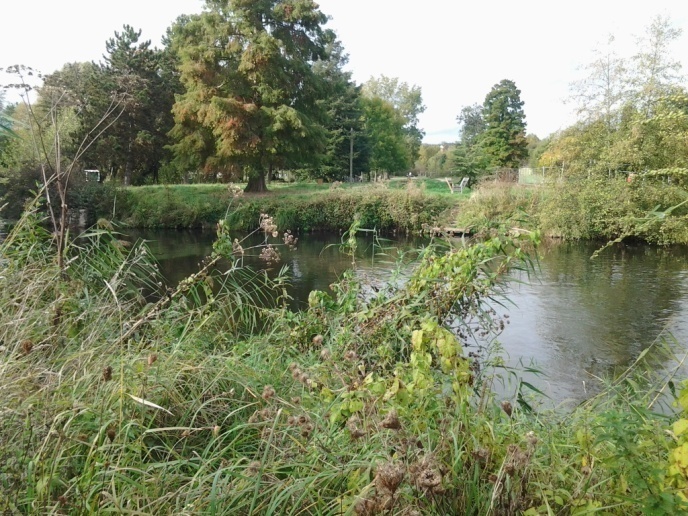 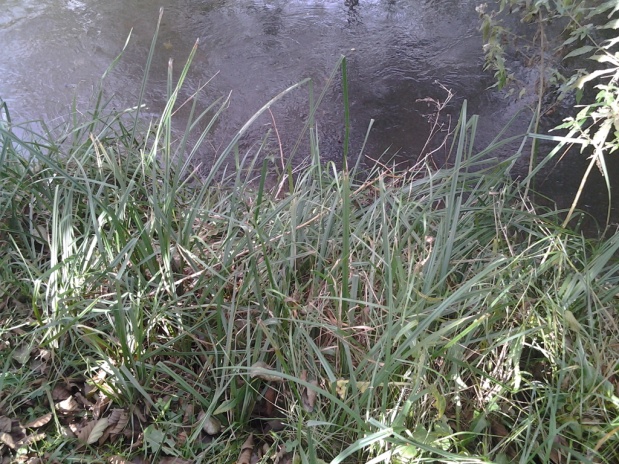 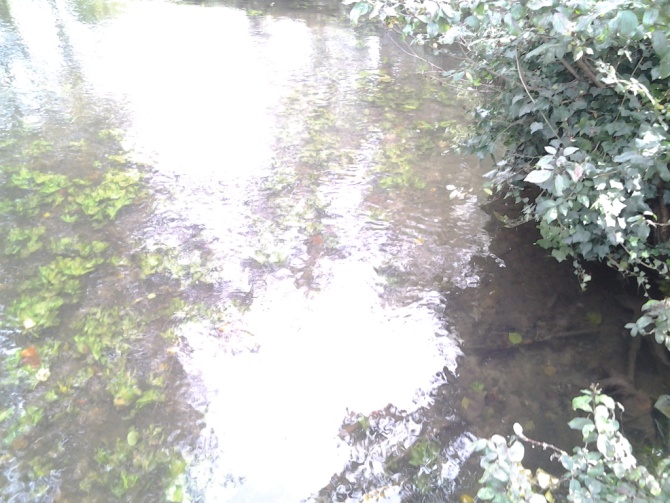 Plan parc de la nacelle
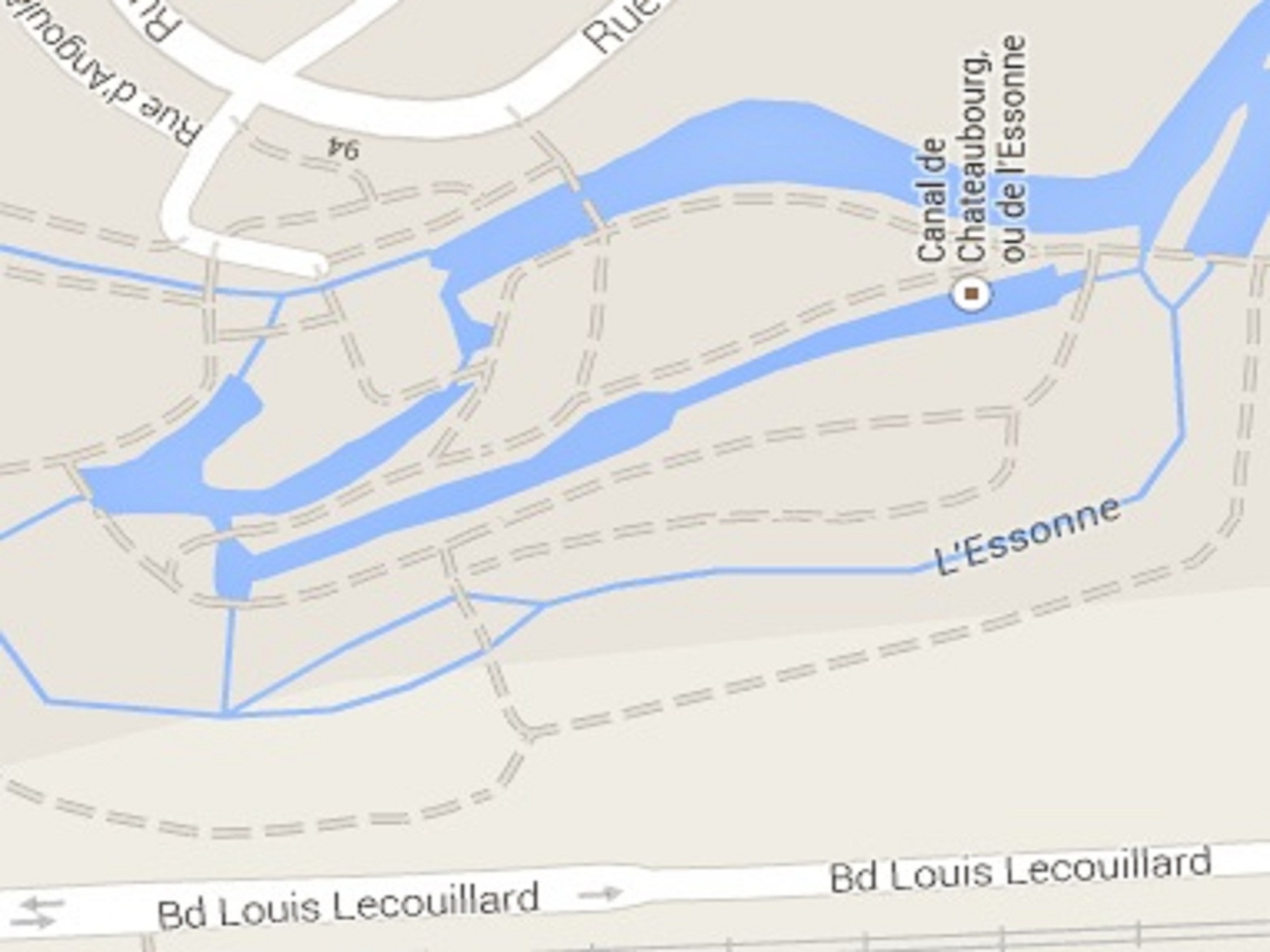 ENZOETARTHUR
NENUPHAR
bambou
Aulne
ERABLE
RAGONDIN
ENZOETARTHUR
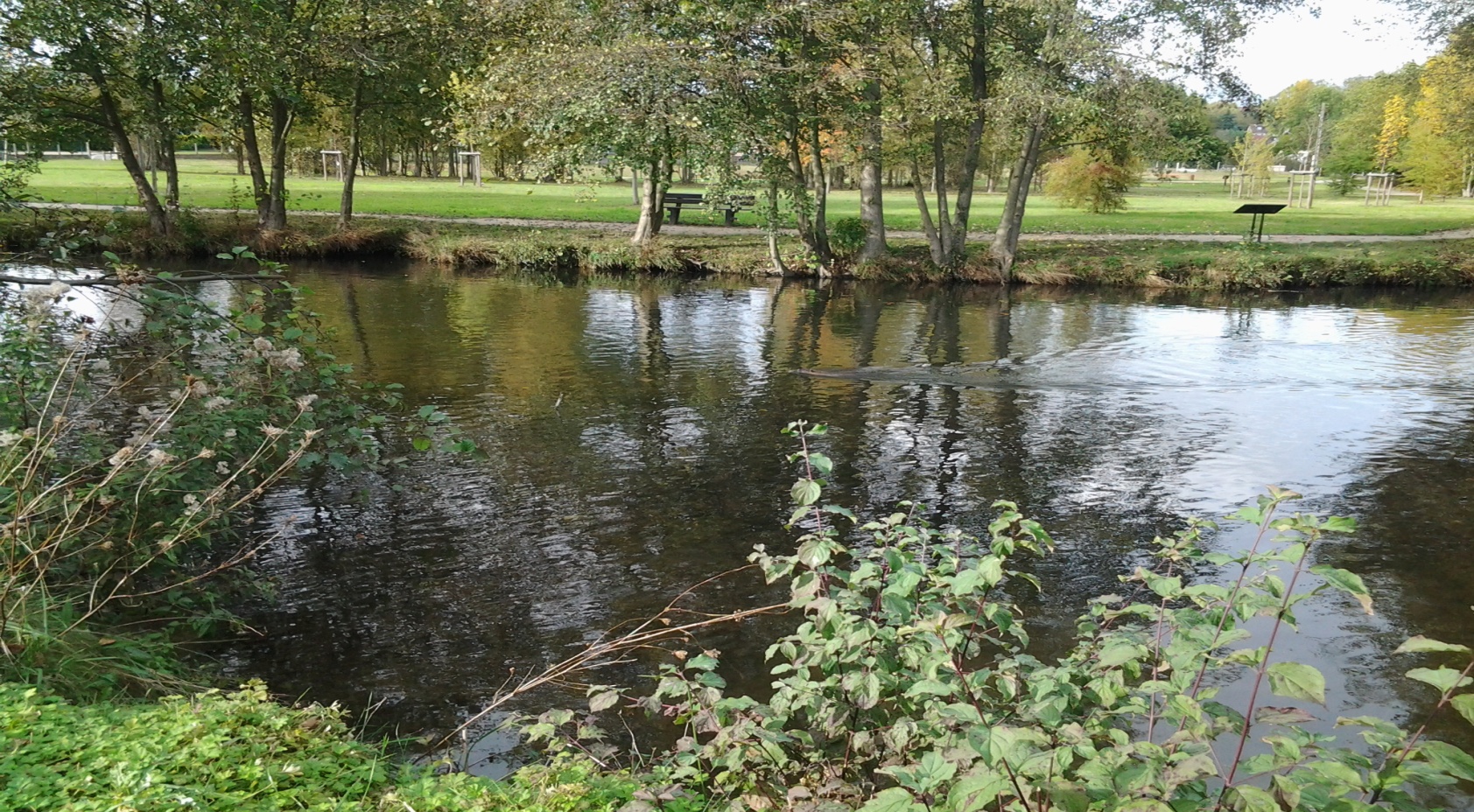 ERABLE ET AULNE
ENZO
ET
ARTHUR
ERABLE
AULNE
L’ERABLE EST UN ARBRE
QUI PRODUIT DU SIROP
ET QUI A DE GRANDES FEUILLES
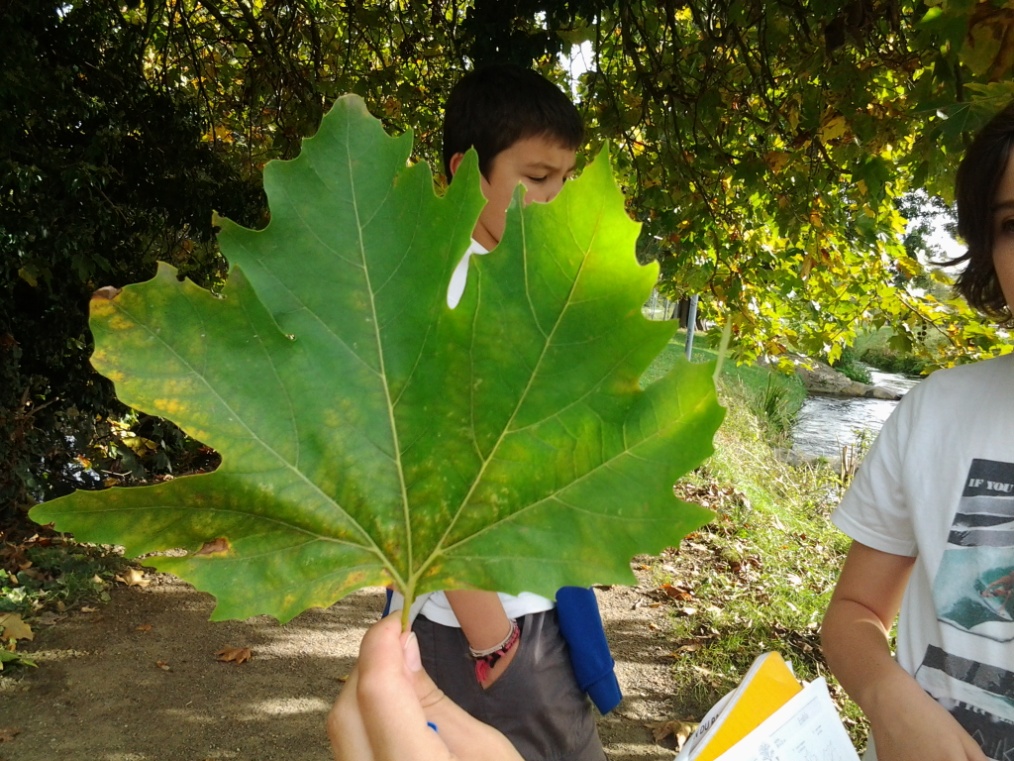 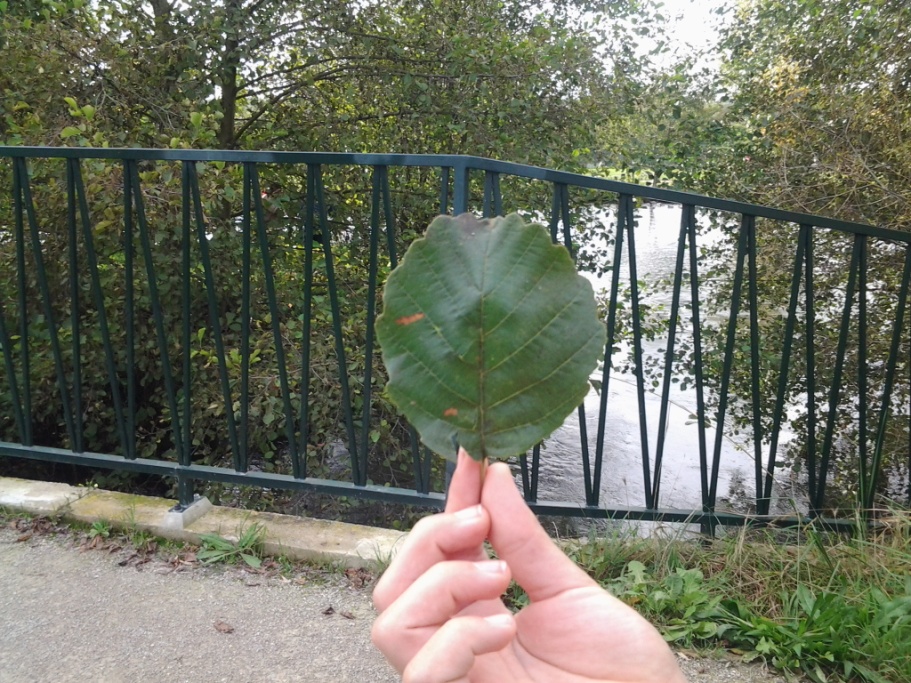 NENUPHAR
ENZO
ET
ARTHUR
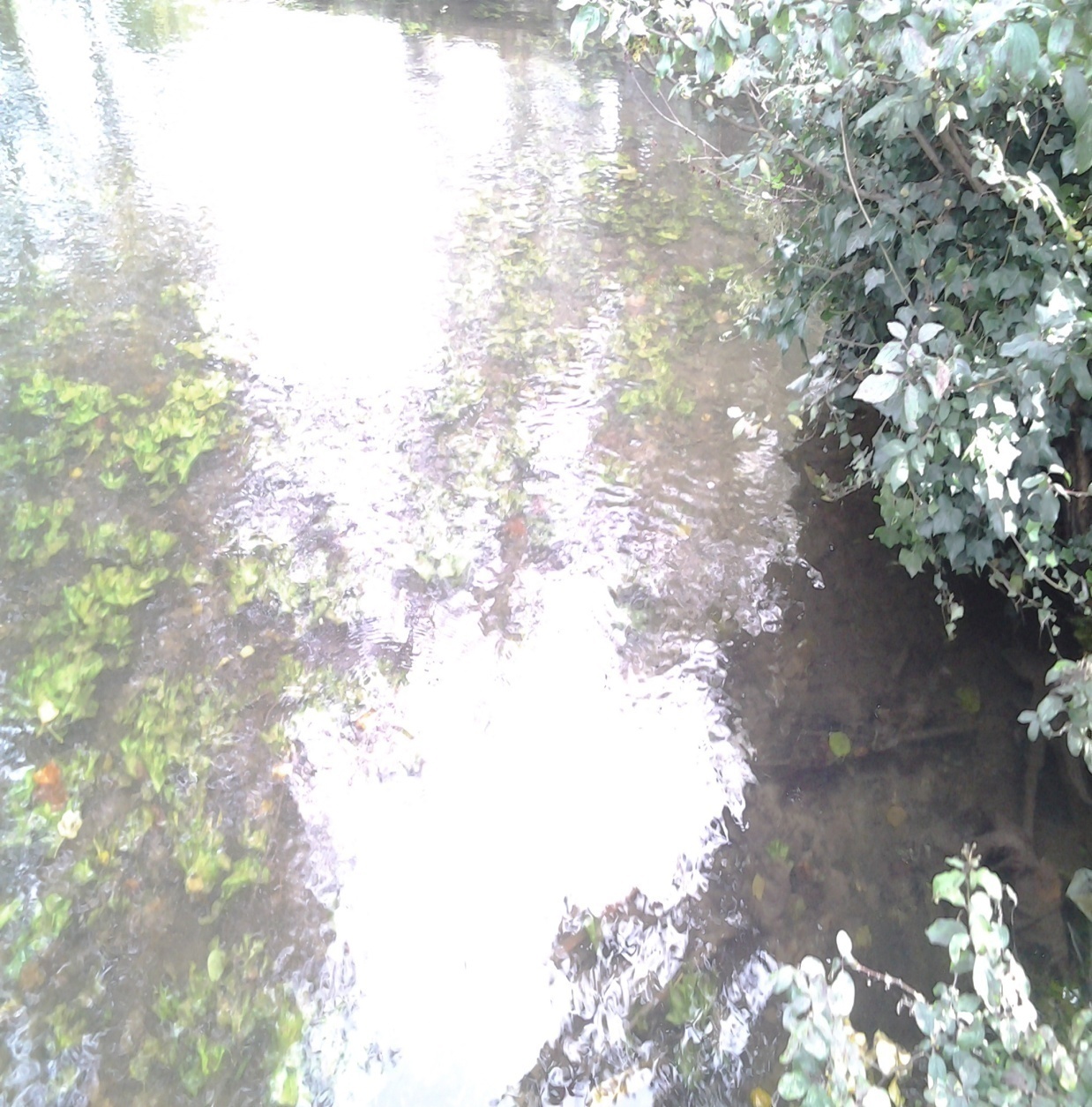 LE NENUPHAR EST UNE PLANTE
AQUATIQUE POUSSANT 
PENDANT LE PRINTEMPS
BAMBOU
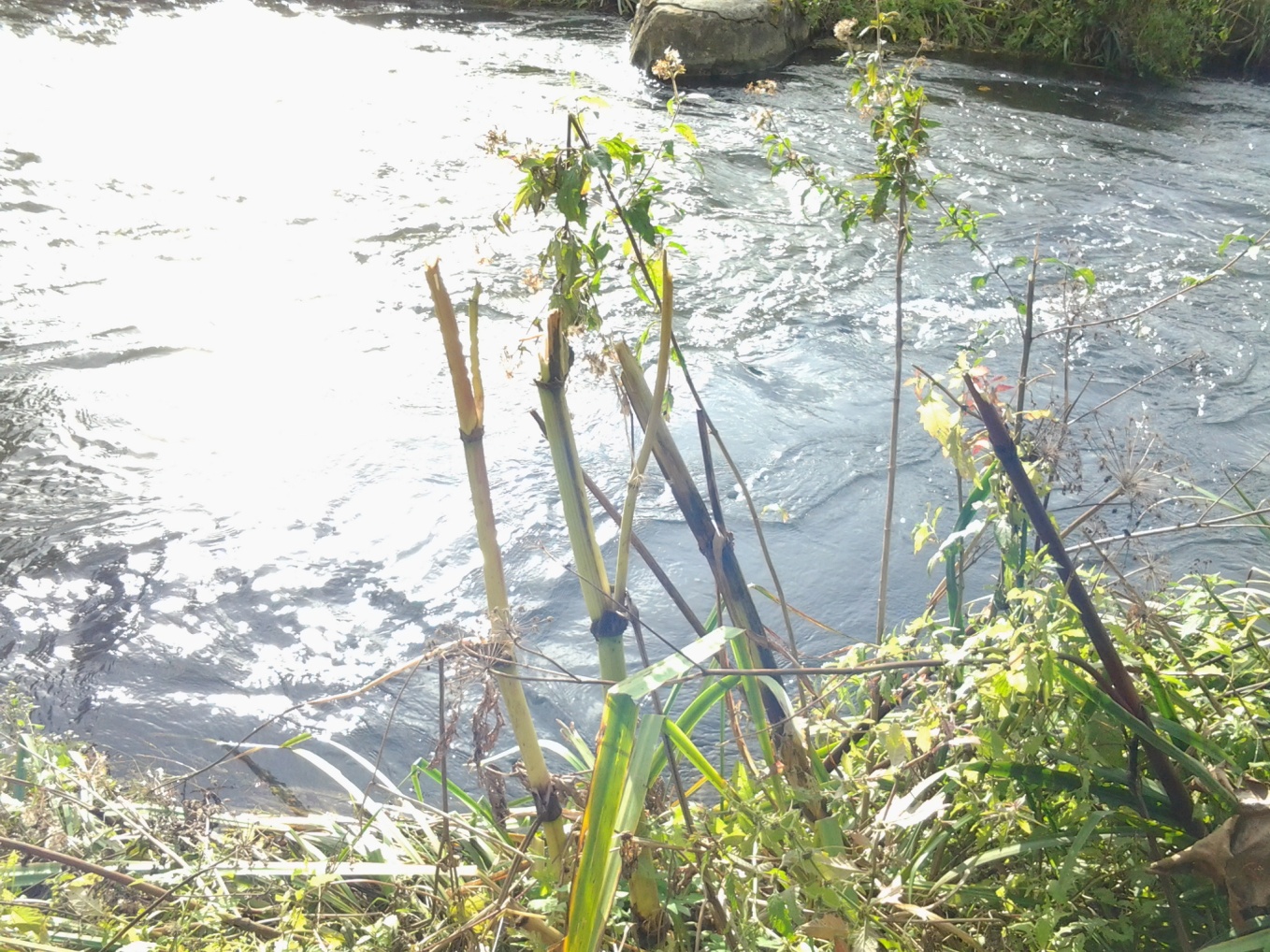 ENZO
ET
ARTHUR
LE BAMBOU POUSSE 
EN PARTIE EN ASIE DE 
L’EST ET EST LA NOURRITURE
PRINCIPALE DES PANDAS